Hemispheres
Hemispheres
The earth has four hemispheres:
Northern Hemisphere
Southern Hemisphere
Eastern Hemisphere
Western Hemisphere
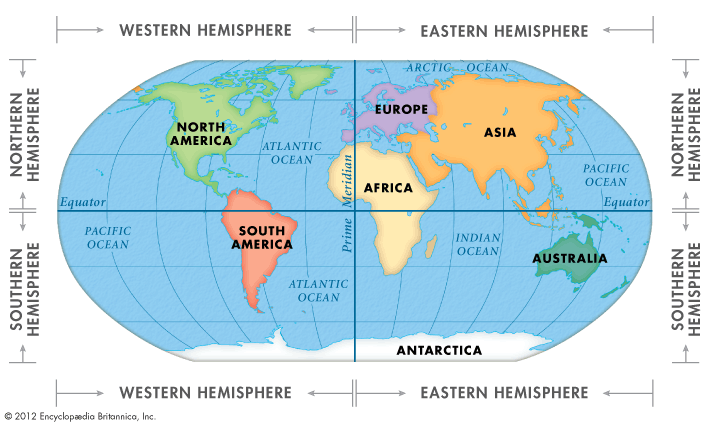 Equator divides the earth into two hemispheres
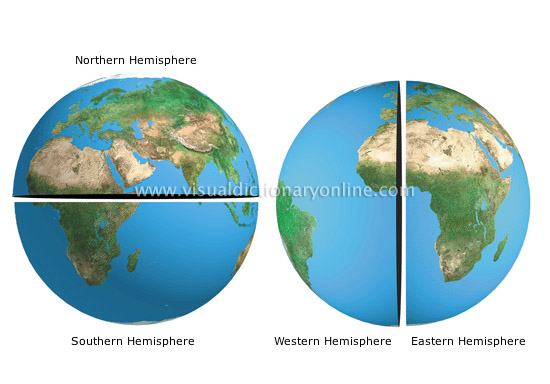 The half north of the equator 
	is the Northern Hemisphere
The half south of the equator
	is the Southern Hemisphere
The Equator
Northern Hemisphere
Southern Hemisphere
Prime Meridian divides the earth intotwo hemispheres
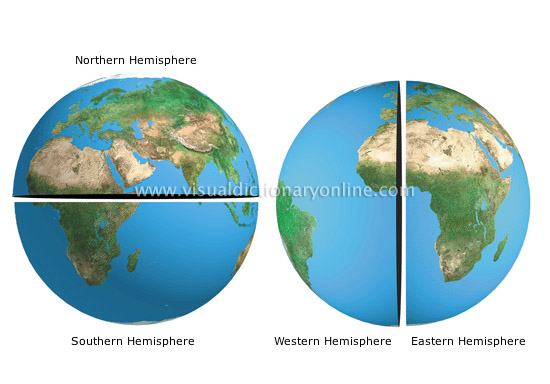 Prime Meridian and the 
	International Date Line
The half east of the Prime 
	Meridian is the Eastern Hemisphere
The half west of the Prime 
	Meridian is the Western Hemisphere
The Prime Meridian
Greenwich, England
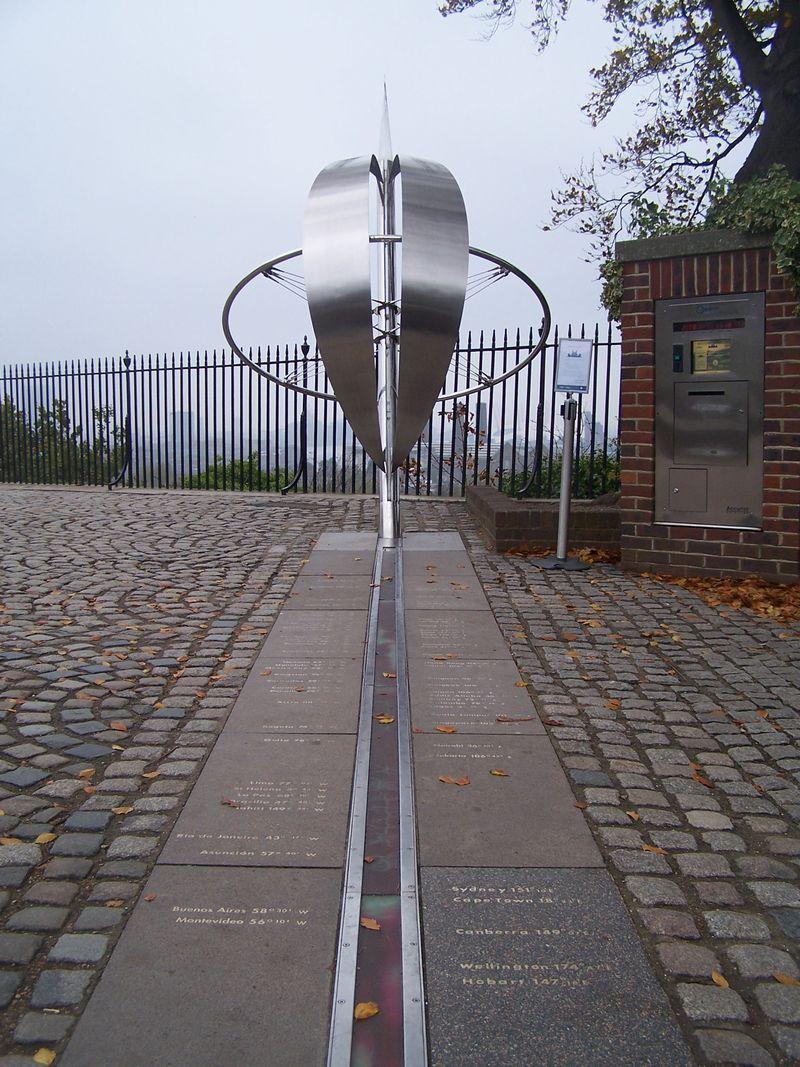 The International Date Line
International Date Line up close
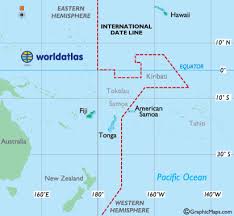 Eastern Hemisphere
Western Hemisphere